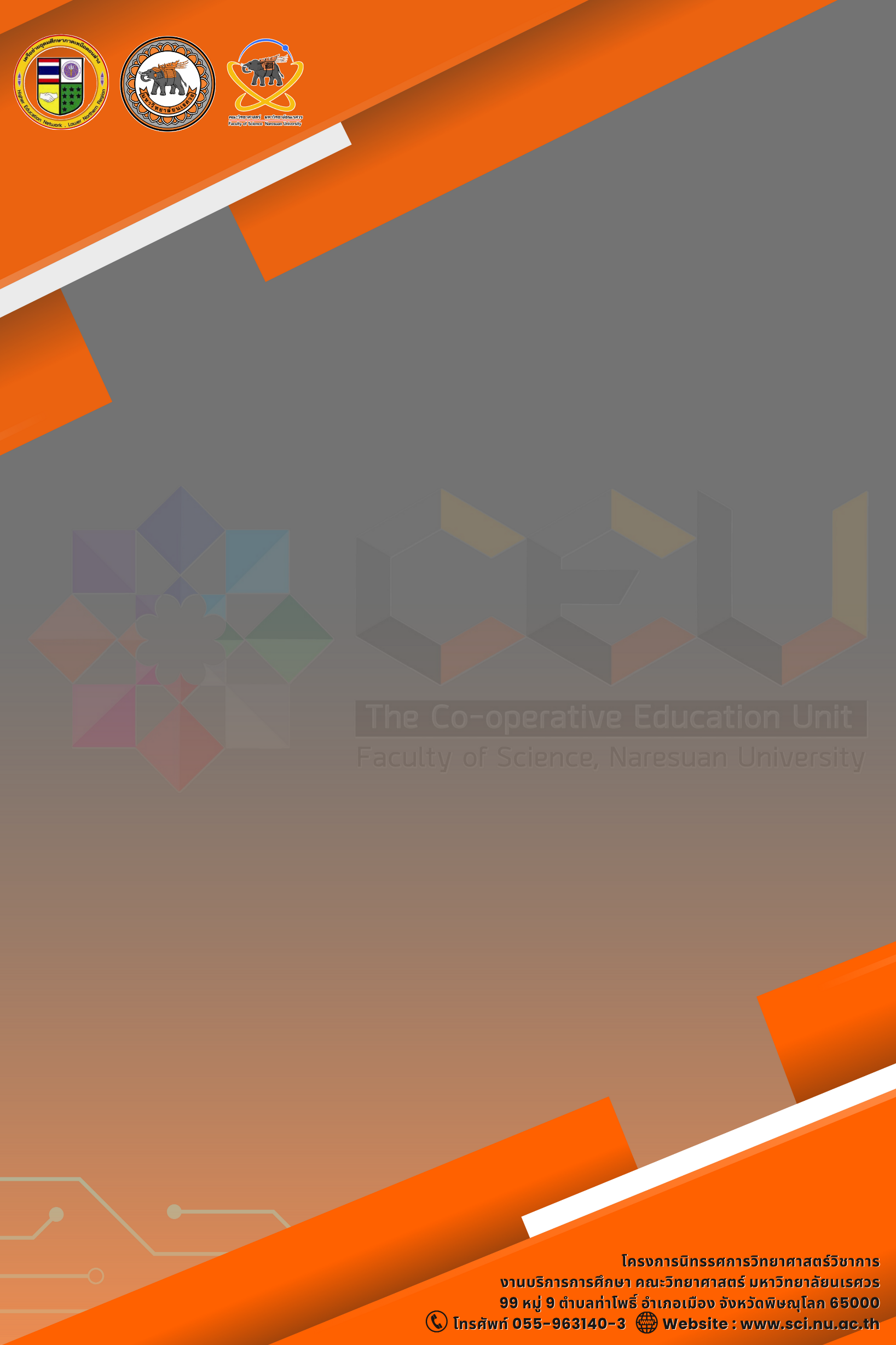 ชื่อผลงานภาษาไทย
ชื่อผลงานภาษาอังกฤษ (ถ้ามี)
ชื่อนิสิต, พนักงานพี่เลี้ยง, อาจารย์นิเทศก์*
ปฏิบัติสหกิจศึกษา ณ ชื่อสถานประกอบการ/หน่วยงาน
ที่ตั้งสถานประกอบการ/หน่วยงาน
เนื้อหาโปสเตอร์ประกอบด้วยเนื้อหา เช่น ประวัติองค์กร หรือผลิตภัณฑ์ ที่มาและความสำคัญ 
หลักการและเหตุผล วัตถุประสงค์ วิธีการวิจัย ผลการวิจัย กราฟ ตาราง บทสรุป
ข้อเสนอแนะ อ้างอิงและกิตติกรรมประกาศ (ถ้ามี) เป็นต้น
(สามารถใส่โลโก้ของสถานประกอบการ/หน่วยงาน ที่ไปปฏิบัติสหกิจศึกษาด้านบนหัวโปสเตอร์)
สามารถใส่พื้นหลังได้ และไม่ควรให้สีอักษรใกล้เคียงสีพื้นหลัง
เมื่อทำเสร็จแล้วให้ save as เป็นไฟล์ .jpg หรือ .pdf
(ควรให้อาจารย์นิเทศก์ช่วยให้คำแนะนำ และให้ข้อเสนอแนะร่วมด้วย)